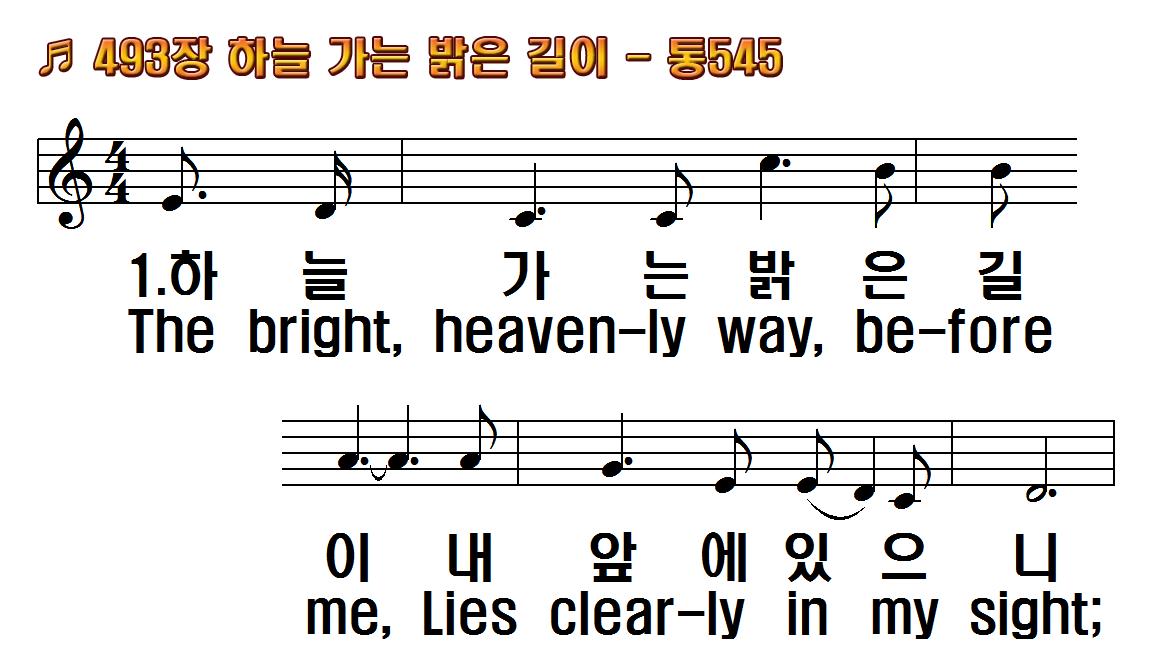 1.하늘가는 밝은 길이
2.내가 염려하는 일이
3.내가 천성 바라보고
1.The bright, heavenly way,
2.When I think on all the
3.Drawing nearer to that city
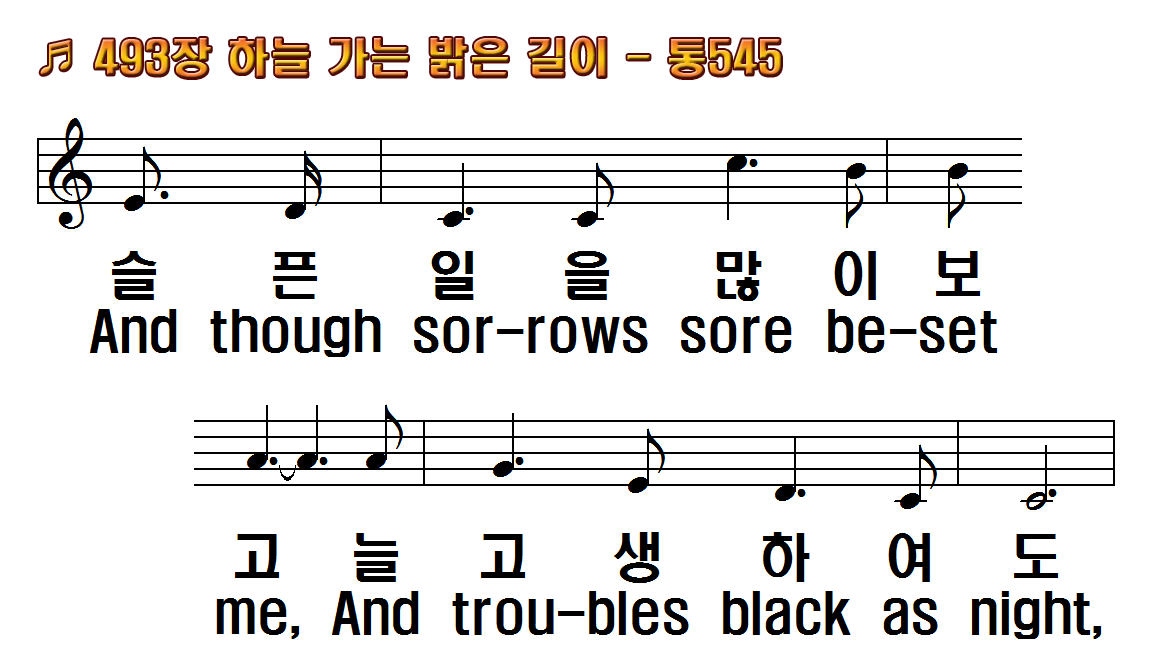 1.하늘가는 밝은 길이
2.내가 염려하는 일이
3.내가 천성 바라보고
1.The bright, heavenly way,
2.When I think on all the
3.Drawing nearer to that city
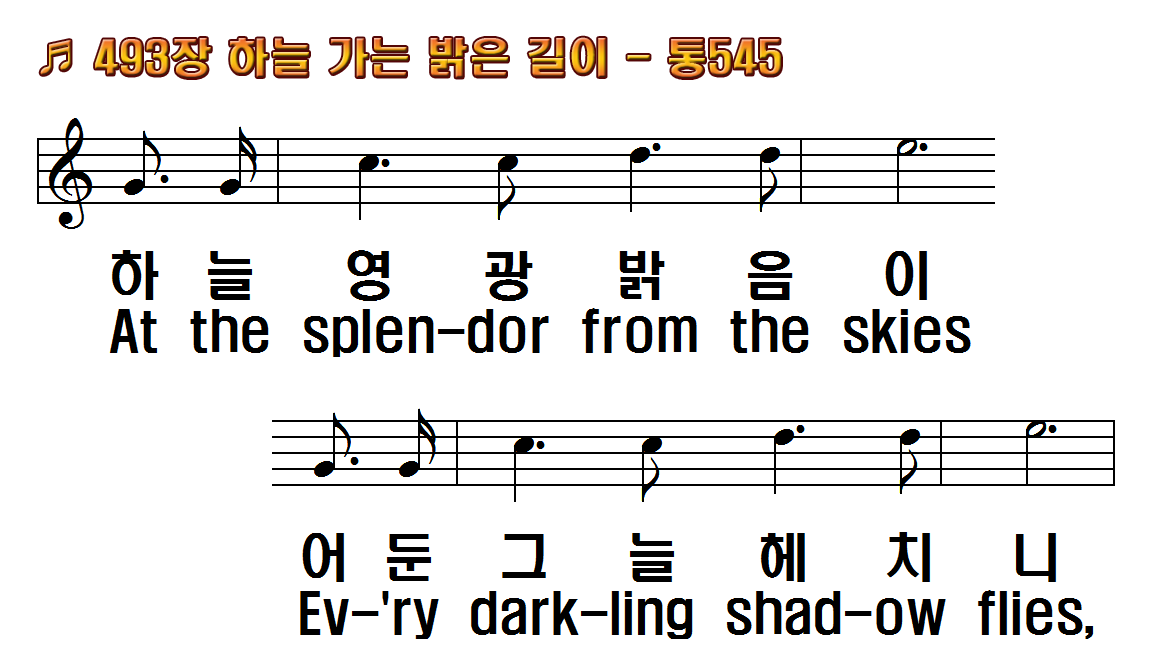 1.하늘가는 밝은 길이
2.내가 염려하는 일이
3.내가 천성 바라보고
1.The bright, heavenly way,
2.When I think on all the
3.Drawing nearer to that city
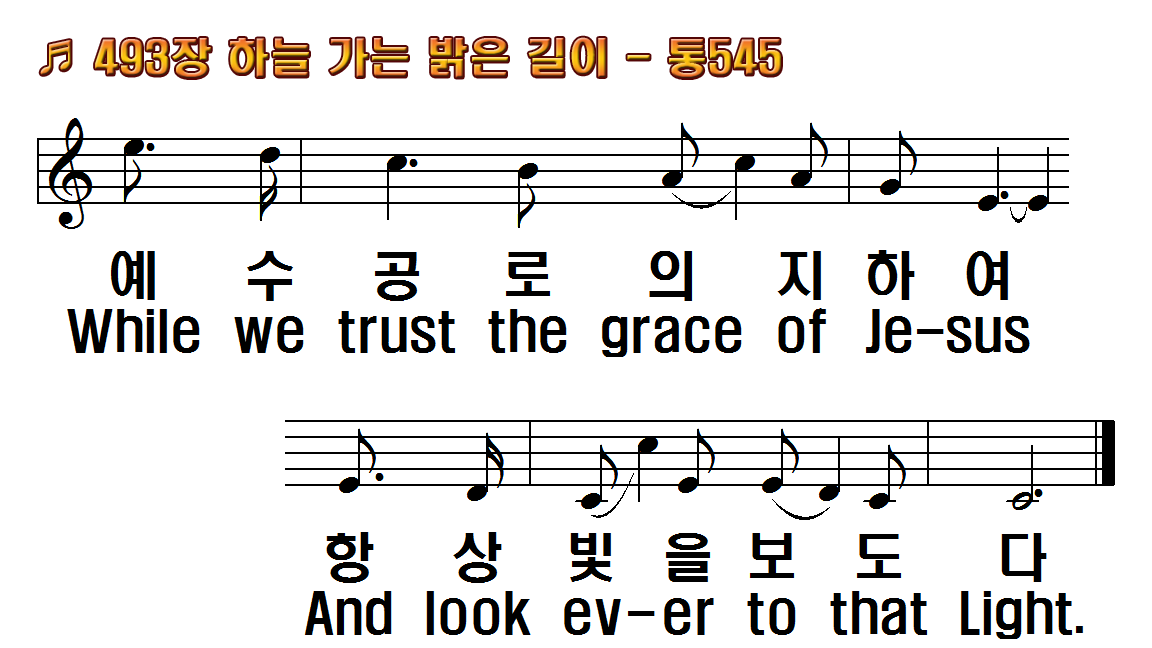 1.하늘가는 밝은 길이
2.내가 염려하는 일이
3.내가 천성 바라보고
1.The bright, heavenly way,
2.When I think on all the
3.Drawing nearer to that city
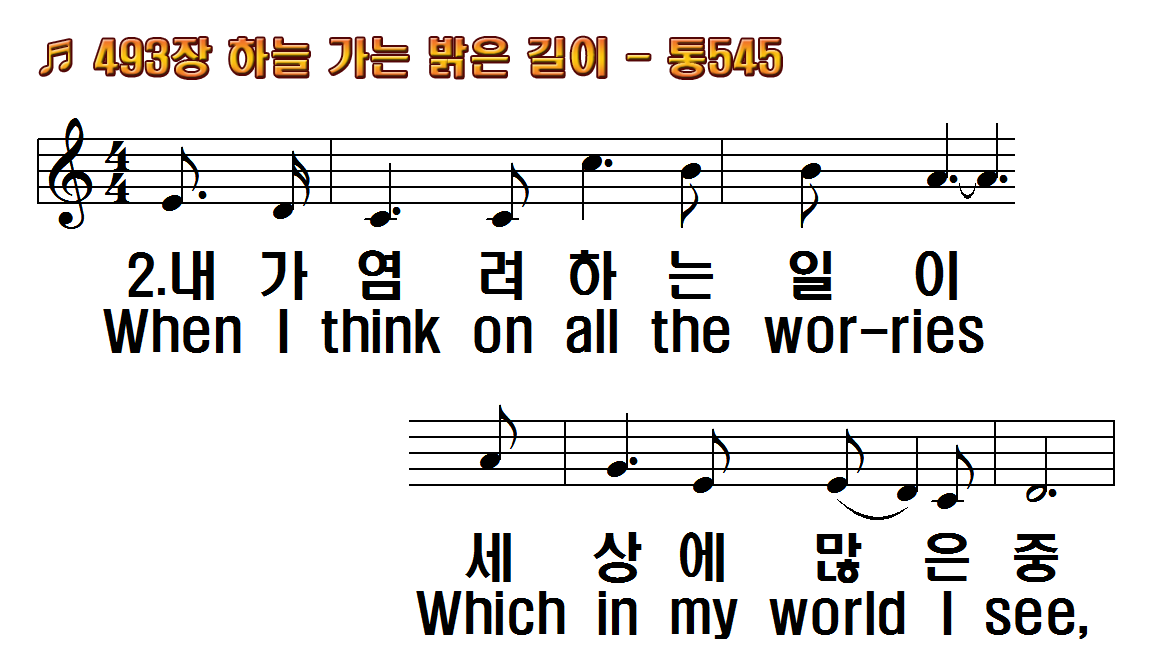 1.하늘가는 밝은 길이
2.내가 염려하는 일이
3.내가 천성 바라보고
1.The bright, heavenly way,
2.When I think on all the
3.Drawing nearer to that city
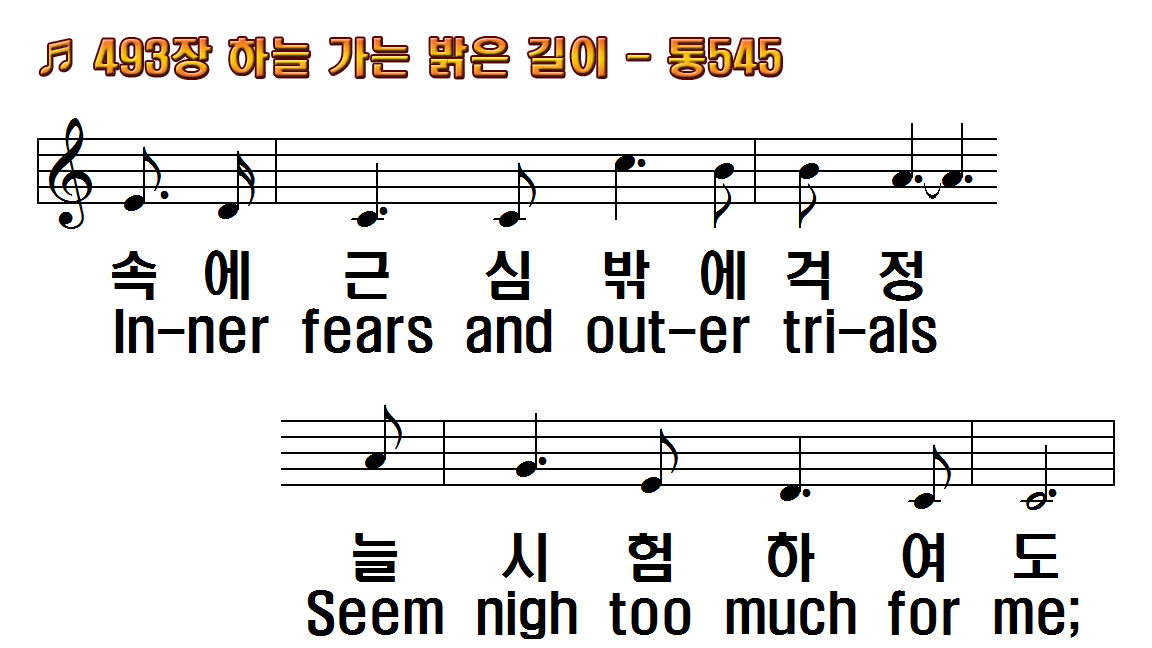 1.하늘가는 밝은 길이
2.내가 염려하는 일이
3.내가 천성 바라보고
1.The bright, heavenly way,
2.When I think on all the
3.Drawing nearer to that city
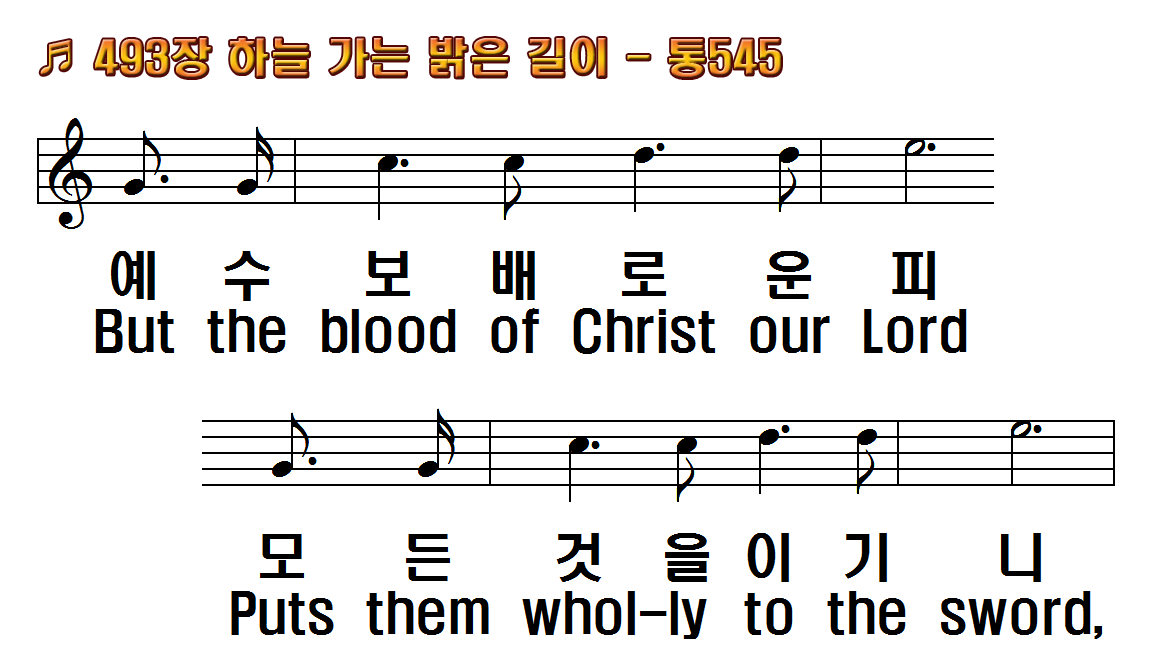 1.하늘가는 밝은 길이
2.내가 염려하는 일이
3.내가 천성 바라보고
1.The bright, heavenly way,
2.When I think on all the
3.Drawing nearer to that city
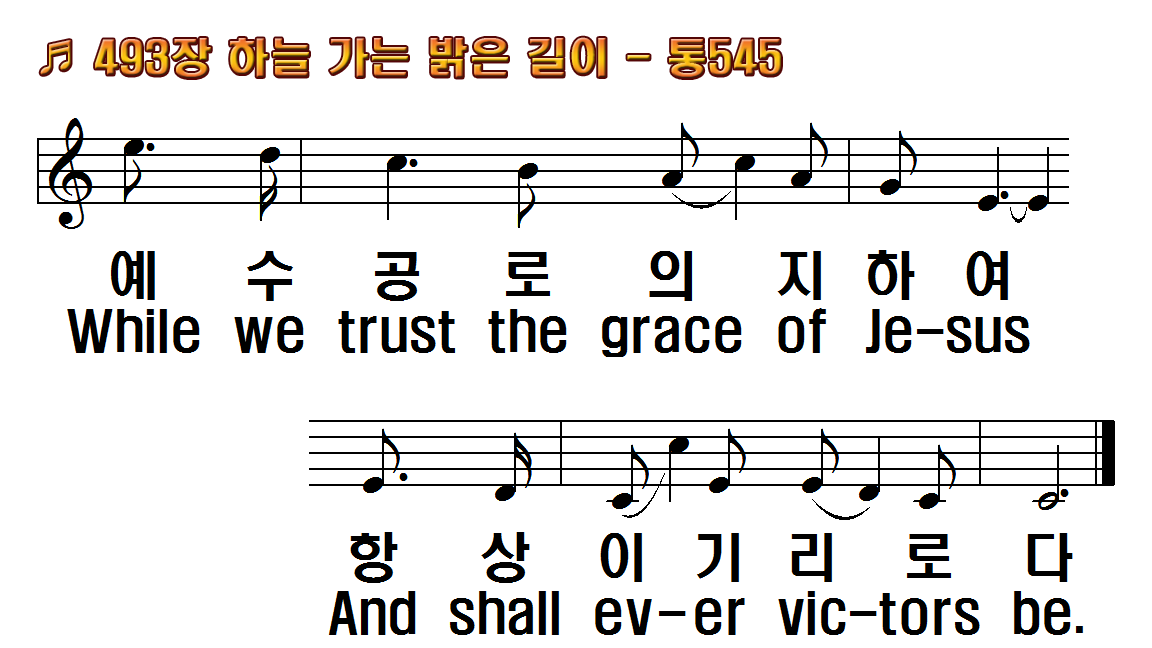 1.하늘가는 밝은 길이
2.내가 염려하는 일이
3.내가 천성 바라보고
1.The bright, heavenly way,
2.When I think on all the
3.Drawing nearer to that city
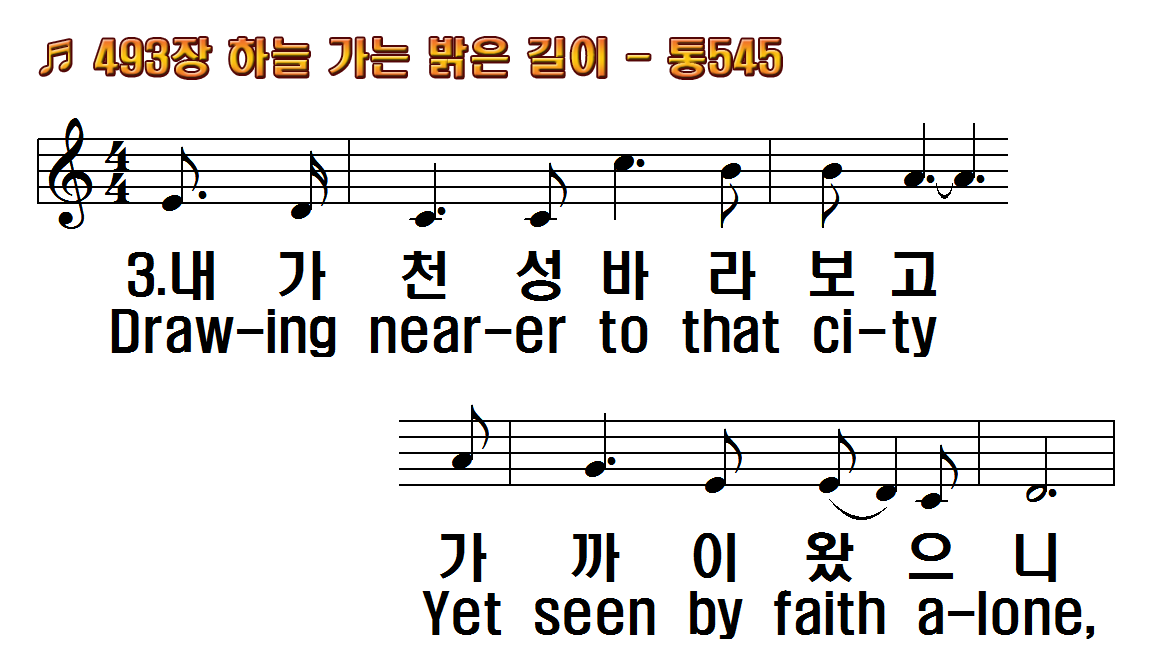 1.하늘가는 밝은 길이
2.내가 염려하는 일이
3.내가 천성 바라보고
1.The bright, heavenly way,
2.When I think on all the
3.Drawing nearer to that city
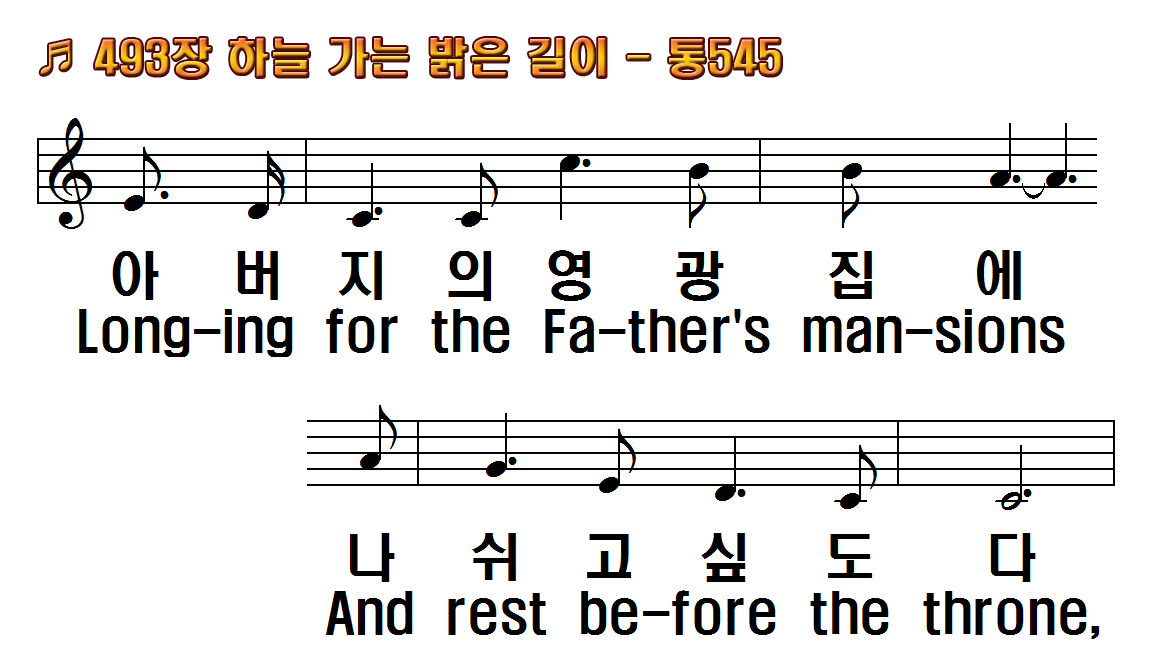 1.하늘가는 밝은 길이
2.내가 염려하는 일이
3.내가 천성 바라보고
1.The bright, heavenly way,
2.When I think on all the
3.Drawing nearer to that city
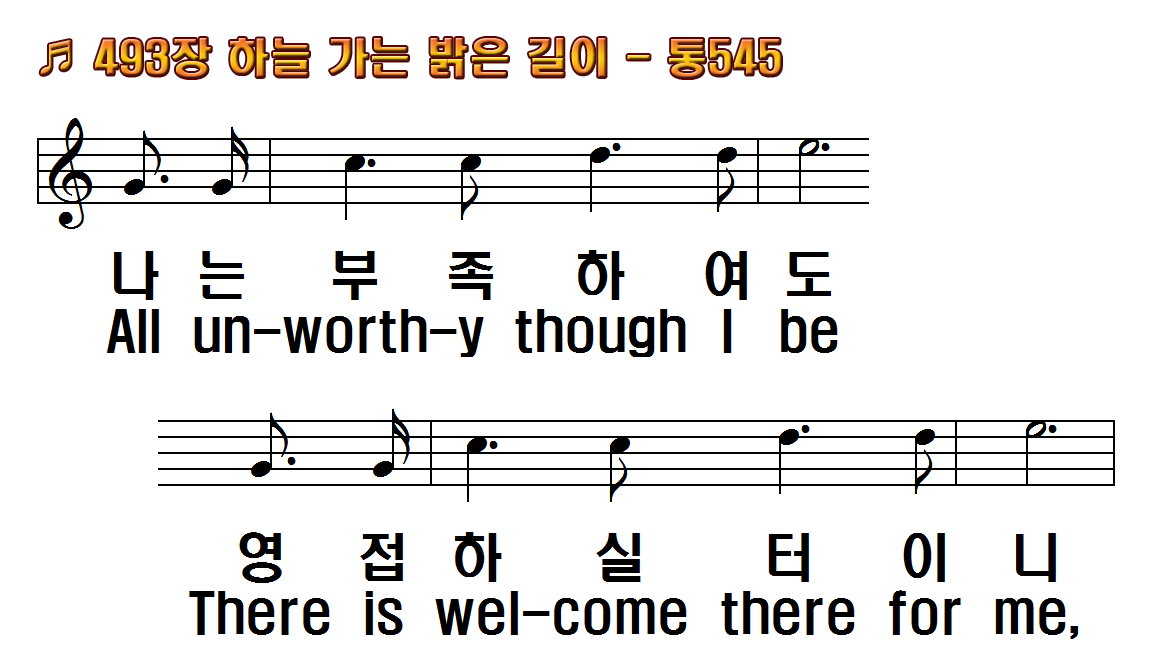 1.하늘가는 밝은 길이
2.내가 염려하는 일이
3.내가 천성 바라보고
1.The bright, heavenly way,
2.When I think on all the
3.Drawing nearer to that city
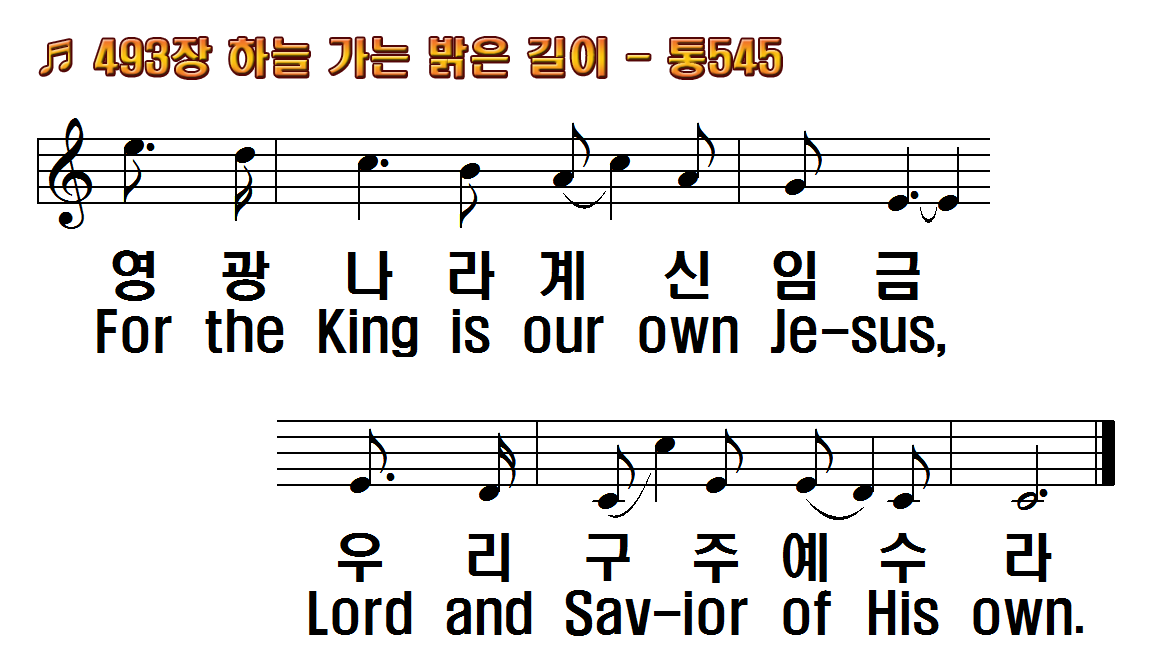 1.하늘가는 밝은 길이
2.내가 염려하는 일이
3.내가 천성 바라보고
1.The bright, heavenly way,
2.When I think on all the
3.Drawing nearer to that city
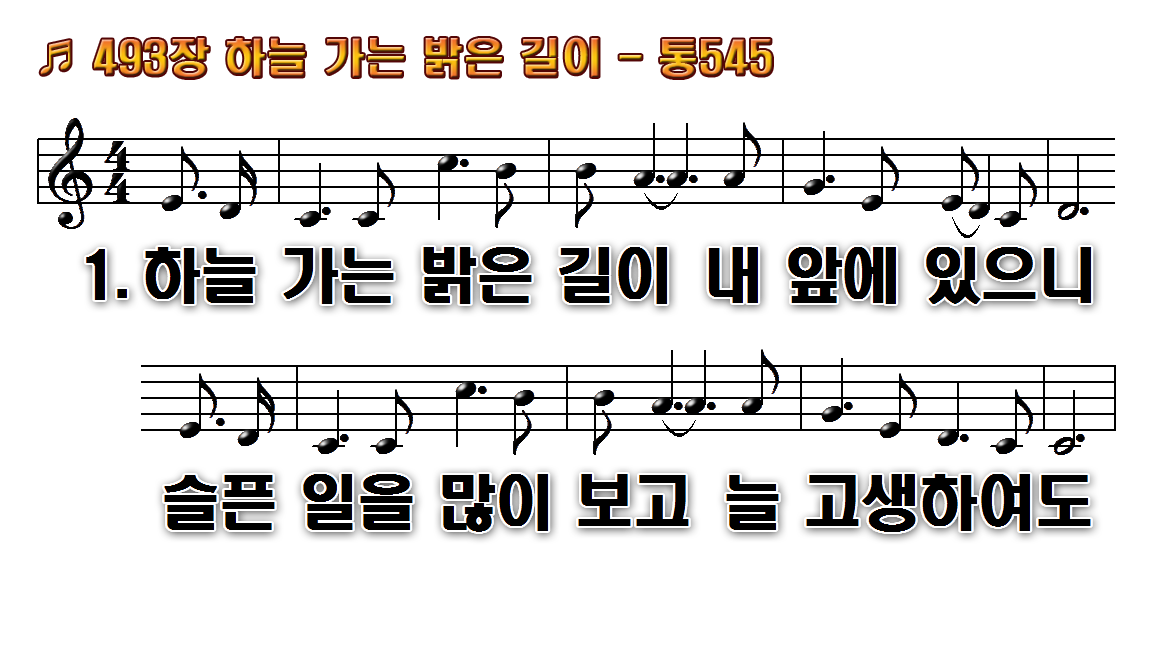 1.하늘 가는 밝은 길이 내 앞에
2.내가 염려하는 일이 세상에
3.내가 천성 바라보고 가까이
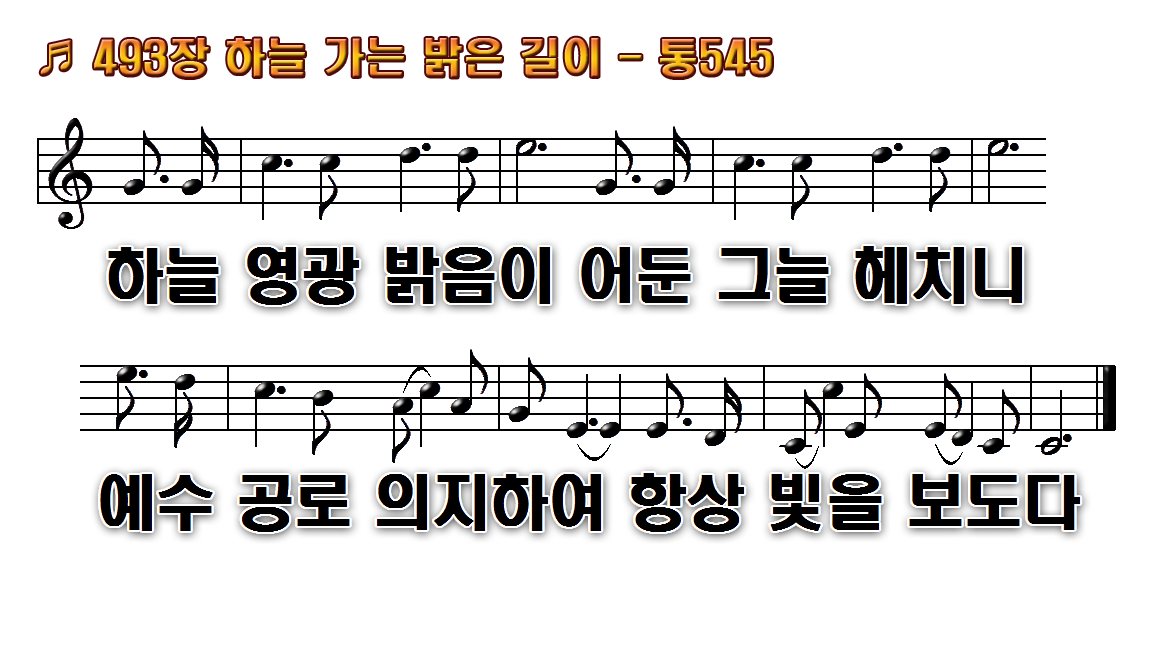 1.하늘 가는 밝은 길이 내 앞에
2.내가 염려하는 일이 세상에
3.내가 천성 바라보고 가까이
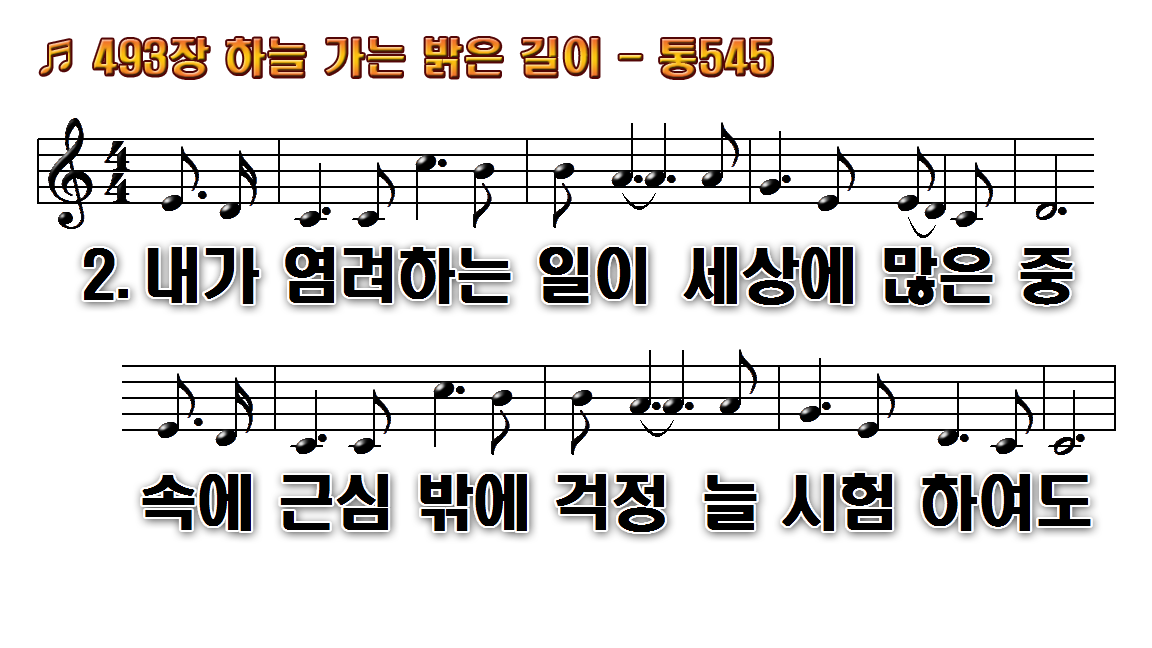 1.하늘 가는 밝은 길이 내 앞에
2.내가 염려하는 일이 세상에
3.내가 천성 바라보고 가까이
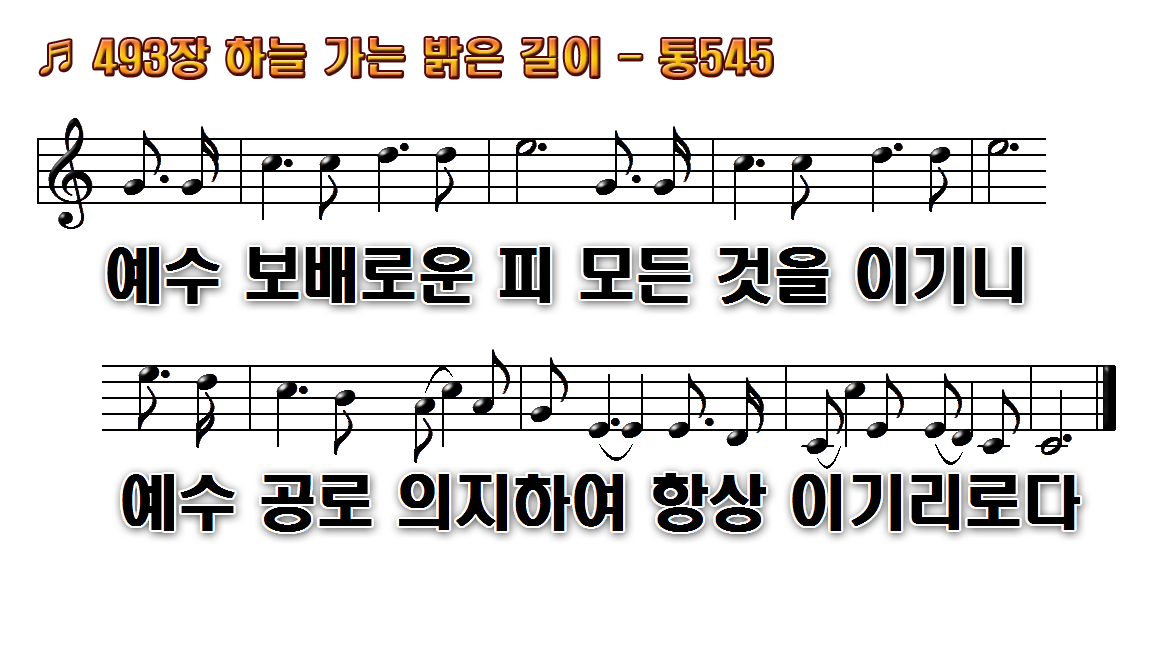 1.하늘 가는 밝은 길이 내 앞에
2.내가 염려하는 일이 세상에
3.내가 천성 바라보고 가까이
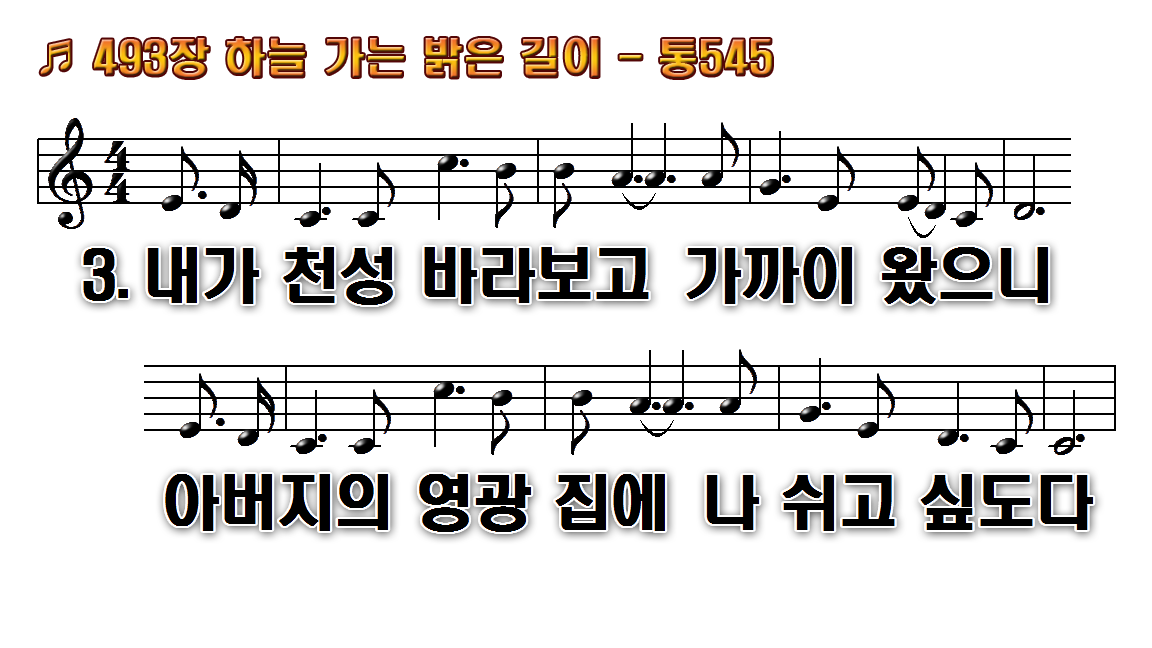 1.하늘 가는 밝은 길이 내 앞에
2.내가 염려하는 일이 세상에
3.내가 천성 바라보고 가까이
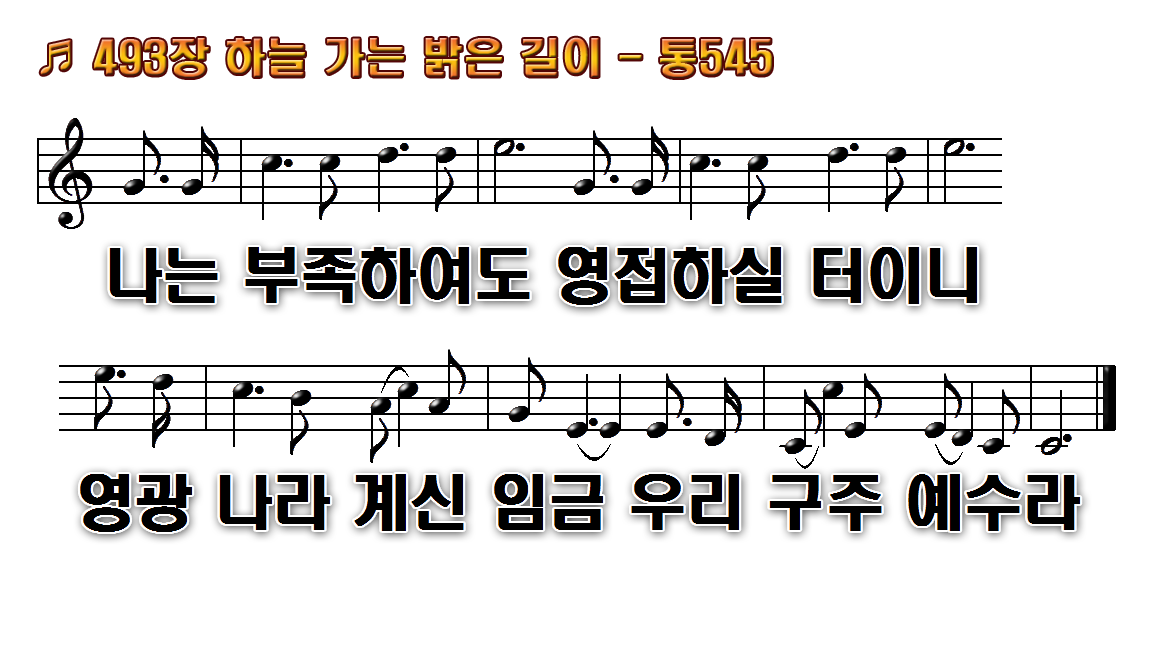 1.하늘 가는 밝은 길이 내 앞에
2.내가 염려하는 일이 세상에
3.내가 천성 바라보고 가까이